NTTS 2021

Ingolf Boettcher
Statistics Austria
Classifying transaction and web scraped data
The challenge of product-classification
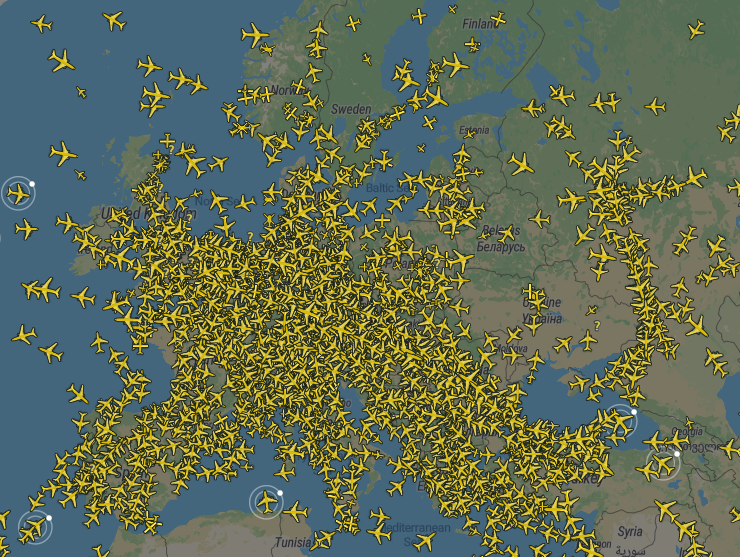 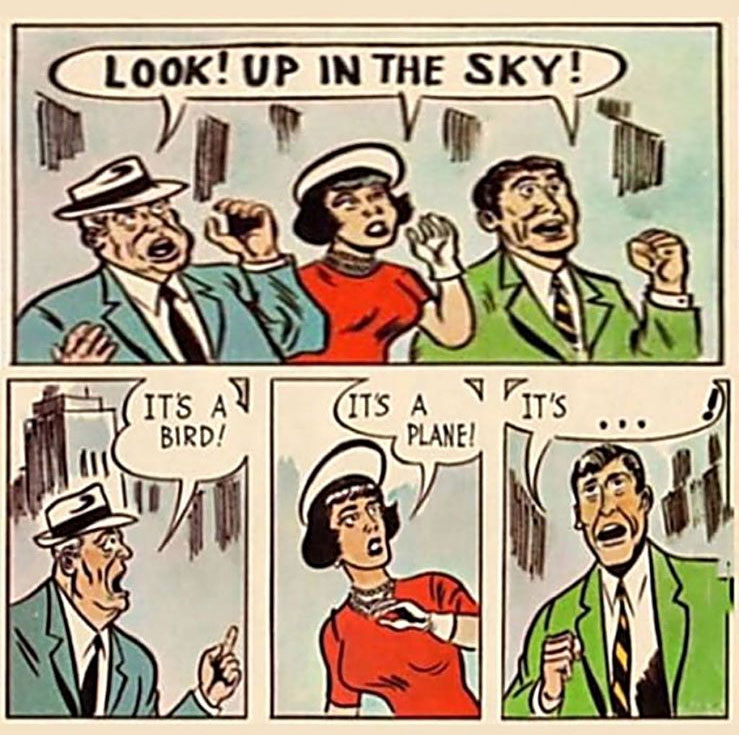 But what if there are a lot of objects to classify?
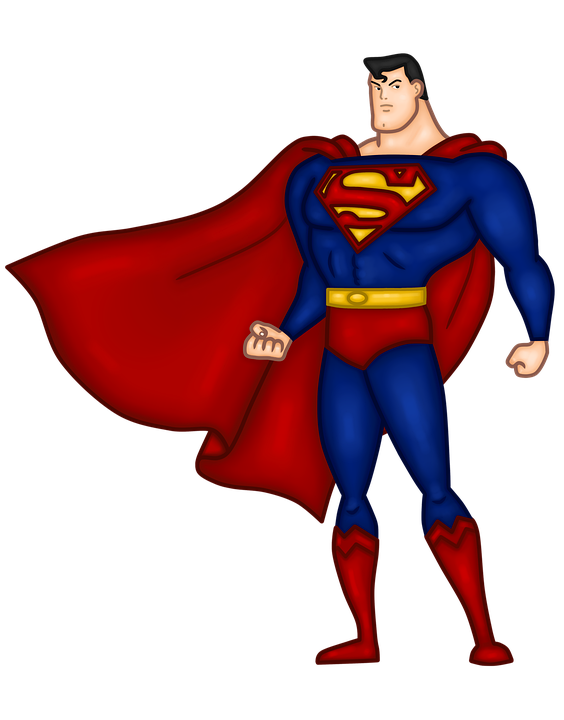 https://flightradar.live/, retrieved 21.09.2020
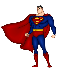 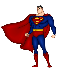 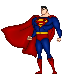 https://cdn.kstarlive.com/image/1593412020668-0.jpg
The challenge of product-classification
But what if data comes in different structures?
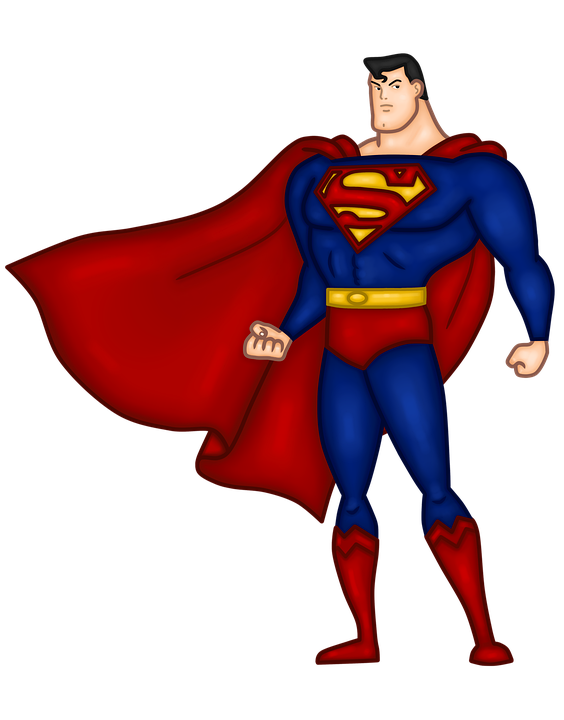 The challenge of product-classification
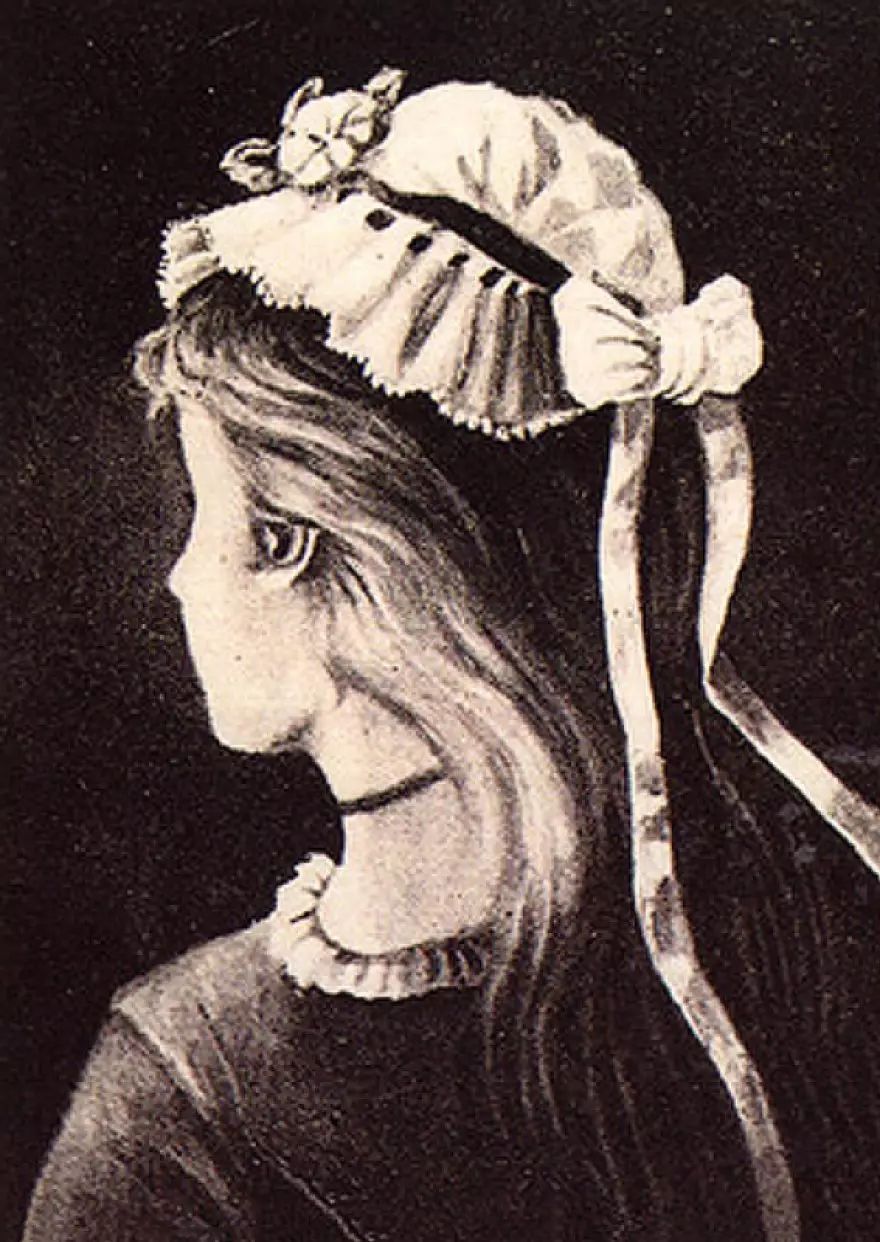 But what if there are different right answers?
Young Woman
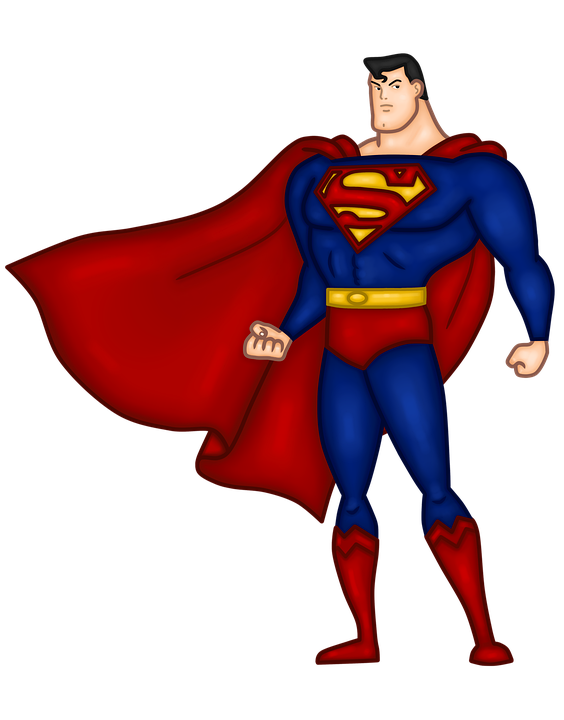 Old Woman
The challenge of classification
Some products are easy to classify… even for machines!
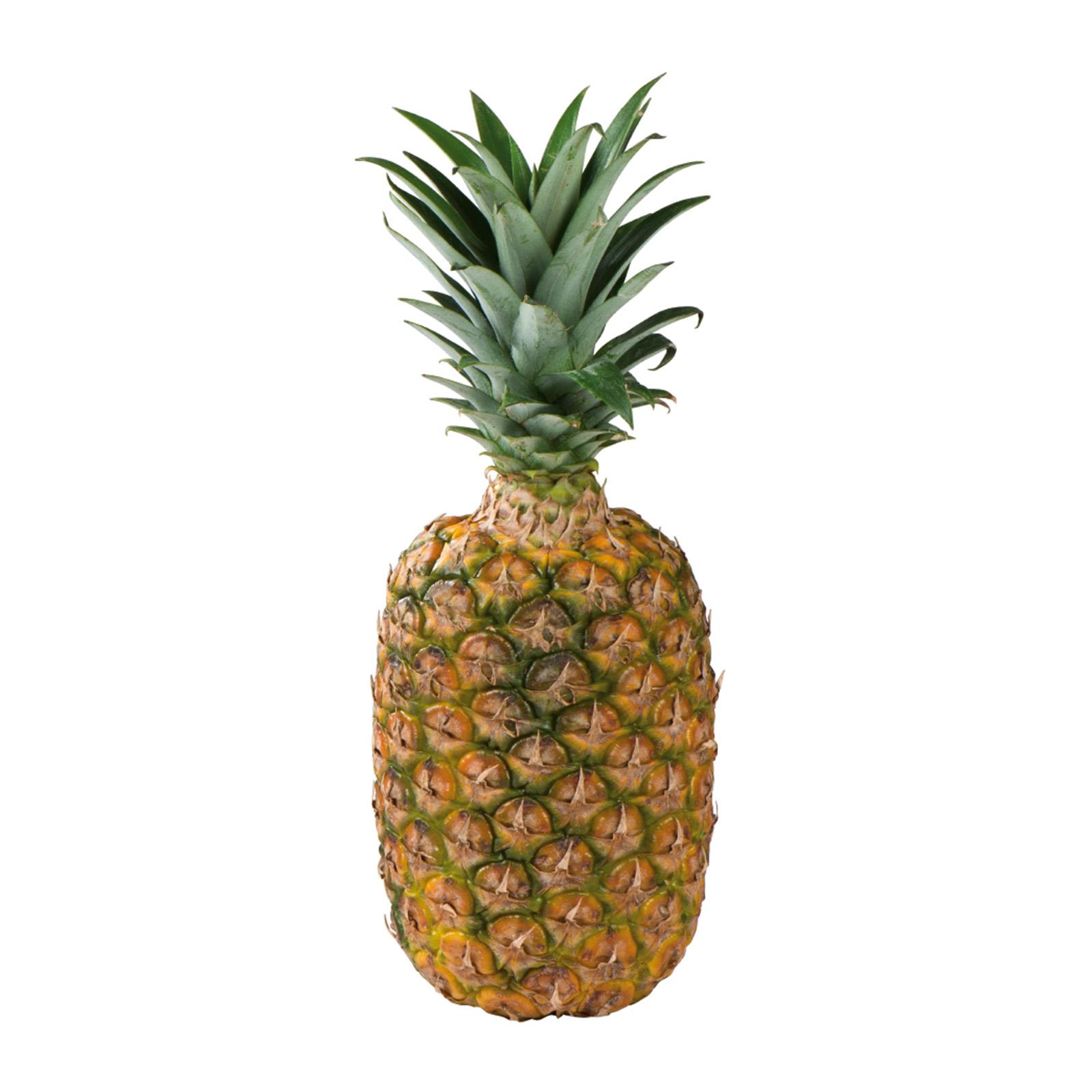 01.1.6.1 Fresh or chilled fruit
The challenge of classification
Some products are hard to 
classify… even for humans!
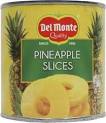 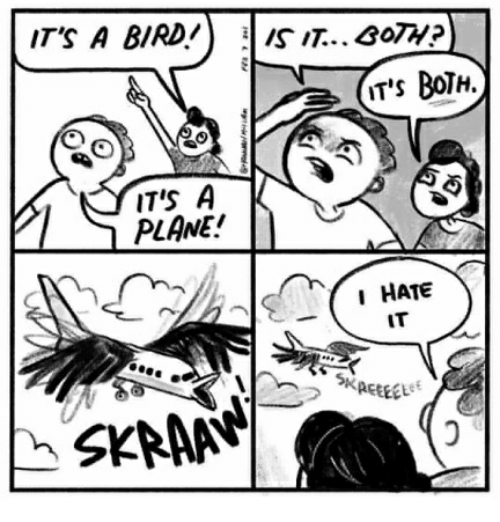 01.1.6.4 Preserved fruit & fruit-based products
preserved fruit and fruit-based products,
dietary preparations and culinary ingredients
based exclusively on fruit, canned or tinned fruit
or
01.1.8.2 Jams, marmalades and honey
jams, marmalades, compotes, jellies, fruit purées, and pastes, natural and artificial honey, maple syrup, molasses and parts of plants preserved in sugar
https://pics.me.me/its-a-bird-s-it-30th-its-both-its-a-plane-42003647.png
The challenge of classification
Some products are hard to 
classify… because of your (users) needs!
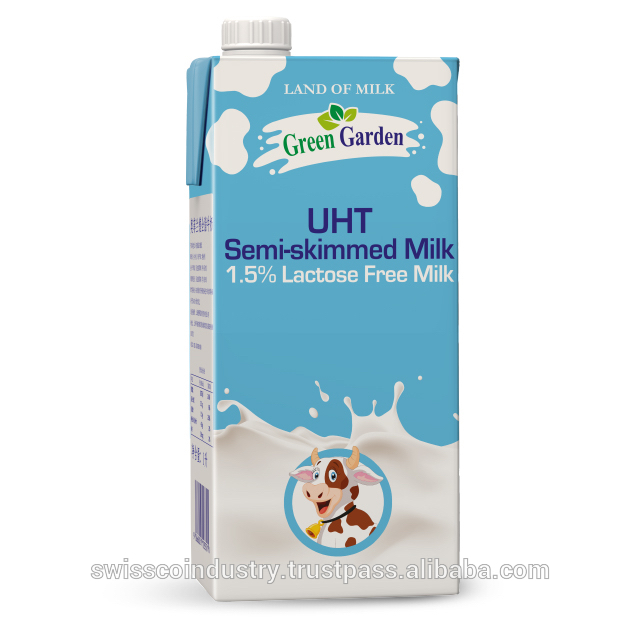 Milk
Pasteurized
Raw
UHT
Whole
Skimmed
Specific low fat
Semi-skimmed
organic
Lactose free
raw milk
A multi-method approach
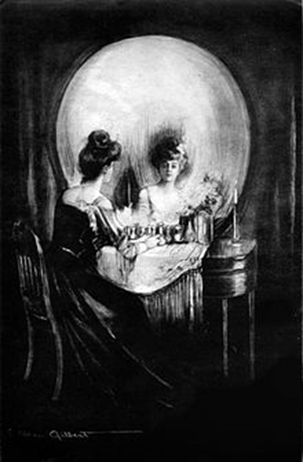 Find the ones that are hard to classify/misclassified often
Report them for human verification
But how?
Disagreement vs. consensus of different human judges seams to be an indication.
Does it work for different ML-models too?
http://2.bp.blogspot.com/_9RCN1r0EalU/TS2kuJryrmI/AAAAAAAAAEs/Jpat0WrJECs/s1600/scary+optical+illusions6.jpg
Current classification process
Precondition: Significant one-off effort of manual classifying
of tens/hundreds of thousands of products
Current ECOICOP Database
Current  Article Master Tables
1. Article Number Match (SAS)
2. GTIN and Article Name Matching (Preprocessing, Similarity check - SAS)
No Match (Real New Article)
New Article(number)
3. ML-Process, ECOICOP Classification (R)
Match
Consensus Result
Result without Consensus
Updated ECOICOP Database I.
Articles for Manual Coding
Updated ECOICOP Database II.
4. Selection of Article with significant Revenue(SAS)
ML-Approaches
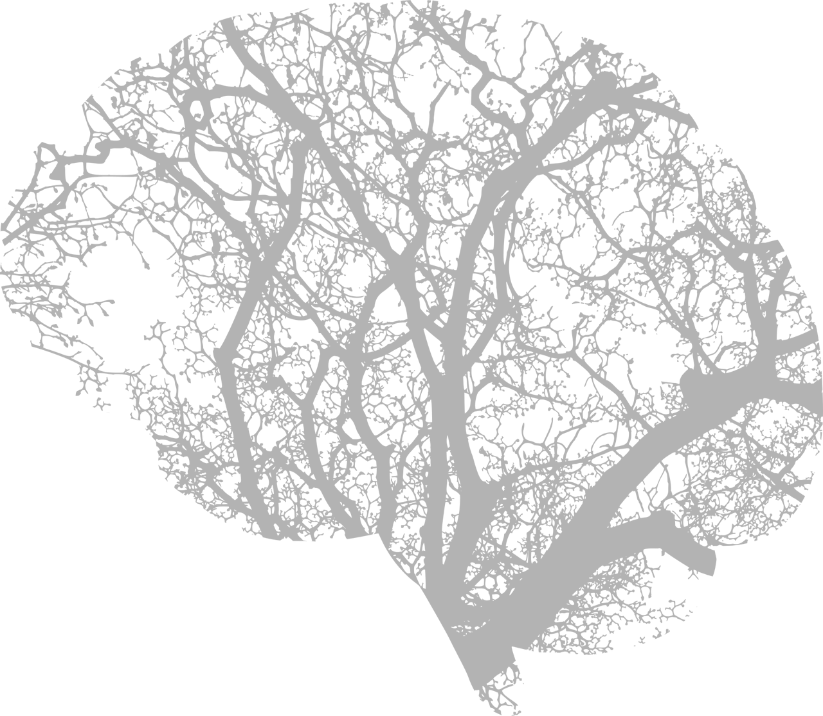 Naive Bayes (NB; library(e1071))
Support Vector Machine (SVM; library(e1071))
Random Forrest (RF; library(ranger))
Gradient Boosted Trees/XGBoost (XGB; library(xgboost))
Linear Discriminant Analyses (LDA; SAS)
Results Consensus vs. Disagreement Examples
Products of a discount supermarket chain - 50% test-/train-split (4.388 products in test)
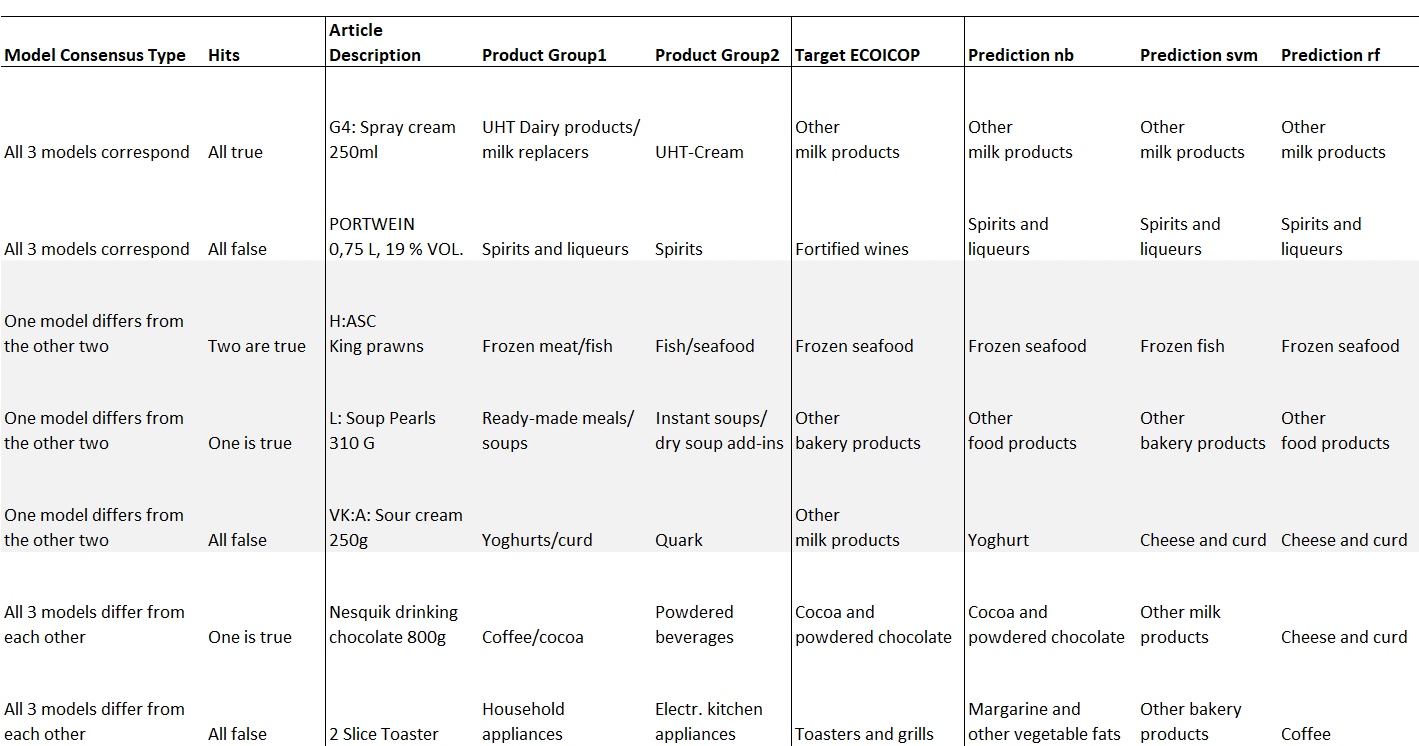 ✓
✓
✓
N =
3.926
N =
192
X
X
X
✓
X
✓
N =
151
X
✓
X
65
N =
N =
29
X
X
X
✓
X
X
N =
19
Selected for manual classification
X
X
X
N =
6
Σ = 270
Range of classification methods
-manual classification 	(possibly with suggestions based on past   	classifications)- (semi) supervised classification - probabilistic classification- machine learning methods- word embeddings
NTTS 2021

Ingolf Boettcher
Adam Tardos
Manuel Koller
Statistics Austria

ingolf.boettcher@statistik.gv.at
adam.tardos@statistik.gv.at
manuel.koller@statistik.gv.at
Classifying transaction and web scraped data